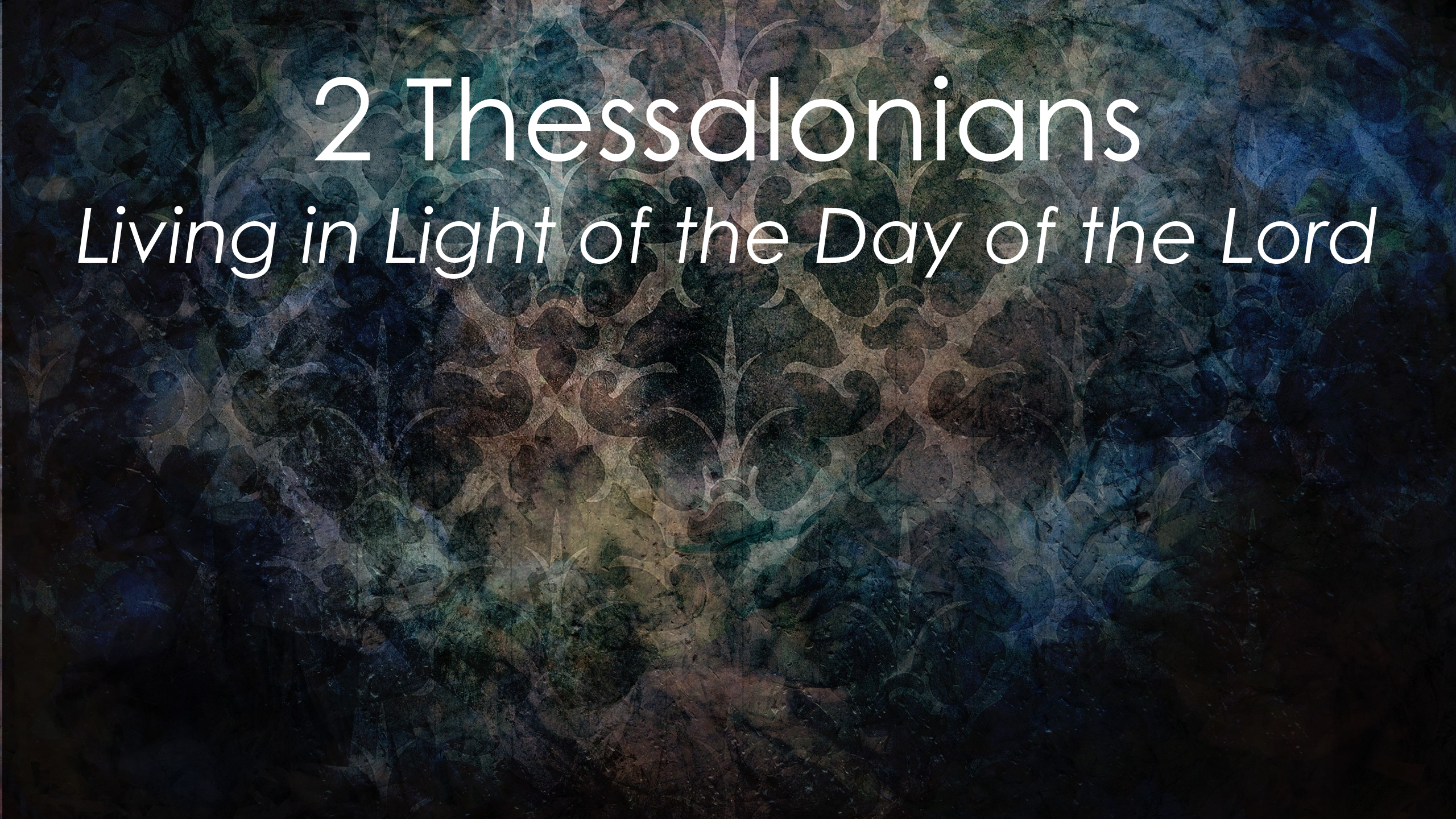 The Final Words of Paul to the Thessalonians
2 Thessalonians 3:16-18
(Part 2)
July 10, 2022
2 Thessalonians 3:16-18
16 Now may the Lord of peace Himself continually grant you peace in every circumstance. The Lord be with you all! 17 I, Paul, write this greeting with my own hand, and this is a distinguishing mark in every letter; this is the way I write. 18 The grace of our Lord Jesus Christ be with you all.
Essentials for Faithful Living
Assurance of God (Peace) – 16a
Availability of God (Strength) – 16b
Authenticity of God (Truth) - 17
Ability from God (Grace) - 18
The assurance of God (peace) (3:16a)
Now may the Lord of peace Himself continually grant you peace in every circumstance.
Therefore, having been justified by faith, we have peace with God through our Lord Jesus Christ (Romans 5:1)

“Peace” is descriptive of God
“Peace “ is dispensed by God
“Peace” is durable like God
“Peace” is dependable like God
Romans 8:35-39
35 Who will separate us from the love of Christ? Will tribulation, or distress, or persecution, or famine, or nakedness, or peril, or sword? 36 Just as it is written, "FOR YOUR SAKE WE ARE BEING PUT TO DEATH ALL DAY LONG; WE WERE CONSIDERED AS SHEEP TO BE SLAUGHTERED." 37 But in all these things we overwhelmingly conquer through Him who loved us. 38 For I am convinced that neither death, nor life, nor angels, nor principalities, nor things present, nor things to come, nor powers, 39 nor height, nor depth, nor any other created thing, will be able to separate us from the love of God, which is in Christ Jesus our Lord.
The availability of God (strength) (3:16a)
The Lord be with you all!
May the working of God in your lives be evident!
The Strength of God
Psalm 46:1 - God is our refuge and strength, A very present help in trouble.
Matthew 28:20 - “…and lo, I am with you always, even to the end of the age.”
John 14:16-18
16 I will ask the Father, and He will give you another Helper, that He may be with you forever; 17 that is the Spirit of truth, whom the world cannot receive, because it does not see Him or know Him, but you know Him because He abides with you and will be in you. 18 I will not leave you as orphans; I will come to you.
Acts 1:8
but you will receive power when the Holy Spirit has come upon you; and you shall be My witnesses both in Jerusalem, and in all Judea and Samaria, and even to the remotest part of the earth.
The availability of God (strength) (3:16b)
The Lord be with you all!
By God’s strength believers are enabled to resist temptation to sin
1 Corinthians 10:13 - No temptation has overtaken you but such as is common to man; and God is faithful, who will not allow you to be tempted beyond what you are able, but with the temptation will provide the way of escape also, so that you will be able to endure it.
The availability of God (strength) (3:16b)
The Lord be with you all!
By God’s strength believers are enabled to resist the schemes of the Devil and his angels
Ephesians 6:10-13 - 10 Finally, be strong in the Lord and in the strength of His might. 11 Put on the full armor of God, so that you will be able to stand firm against the schemes of the devil. 12 For our struggle is not against flesh and blood, but against the rulers, against the powers, against the world forces of this darkness, against the spiritual forces of wickedness in the heavenly places. 13 Therefore, take up the full armor of God, so that you will be able to resist in the evil day, and having done everything, to stand firm.
The availability of God (strength) (3:16b)
The Lord be with you all!
By God’s strength believers are enabled to effectively serve Him
Ephesians 3:6 - to be specific, that the Gentiles are fellow heirs and fellow members of the body, and fellow partakers of the promise in Christ Jesus through the gospel
Colossians 1:29 - For this purpose also I labor, striving according to His power, which mightily works within me.
Hebrews 13:20-21
20 Now the God of peace, who brought up from the dead the great Shepherd of the sheep through the blood of the eternal covenant, even Jesus our Lord, 21 equip you in every good thing to do His will, working in us that which is pleasing in His sight, through Jesus Christ, to whom be the glory forever and ever. Amen.
The availability of God (strength) (3:16b)
The Lord be with you all!
By God’s strength believers are enabled to persevere
2 Timothy 4:18 - The Lord will rescue me from every evil deed, and will bring me safely to His heavenly kingdom; to Him be the glory forever and ever. Amen.
Jude 24- Now to Him who is able to keep you from stumbling, and to make you stand in the presence of His glory blameless with great joy,
The availability of God (strength) (3:16b)
The Lord be with you all!
By God’s strength believers are enabled to endure trials
2 Corinthians 12:9-10 - 9 And He has said to me, “My grace is sufficient for you, for power is perfected in weakness.” Most gladly, therefore, I will rather boast about my weaknesses, so that the power of Christ may dwell in me. 10 Therefore I am well content with weaknesses, with insults, with distresses, with persecutions, with difficulties, for Christ's sake; for when I am weak, then I am strong.
The availability of God (strength) (3:16b)
The Lord be with you all!
By God’s strength believers are enabled to be effective witnesses for Christ
Acts 1:8- but you will receive power when the Holy Spirit has come upon you; and you shall be My witnesses both in Jerusalem, and in all Judea and Samaria, and even to the remotest part of the earth.
The authenticity of God (truth) (3:17)
I, Paul, write this greeting with my own hand, and this is a distinguishing mark in every letter; this is the way I write.
What has been written is God’s truth
2 Corinthians 4:2
but we have renounced the things hidden because of shame, not walking in craftiness or adulterating the word of God, but by the manifestation of truth commending ourselves to every man's conscience in the sight of God.
1 Timothy 3:15
but in case I am delayed, I write so that you will know how one ought to conduct himself in the household of God, which is the church of the living God, the pillar and support of the truth.
The authenticity of God (truth) (3:17)
I, Paul, write this greeting with my own hand, and this is a distinguishing mark in every letter; this is the way I write.
What has been written is God’s truth
We follow the God of truth
The ability of God (grace) (3:18)
The grace of our Lord Jesus Christ be with you all.
Grace is getting what we do not deserve
Grace is divine enablement
1 Corinthians 15:10
But by the grace of God I am what I am, and His grace toward me did not prove vain; but I labored even more than all of them, yet NOT I, BUT THE GRACE OF GOD WITH ME.
Philippians 4:19
And my God will supply all your needs [all that is necessary, all the power needed] according to His riches in glory in Christ Jesus.
Thought
God’s work done God’s way will never lack God’s power
Essentials for Faithful Living
Assurance of God (Peace) – 16a
Availability of God (Strength) – 16b
Authenticity of God (Truth) - 17
Ability from God (Grace) - 18
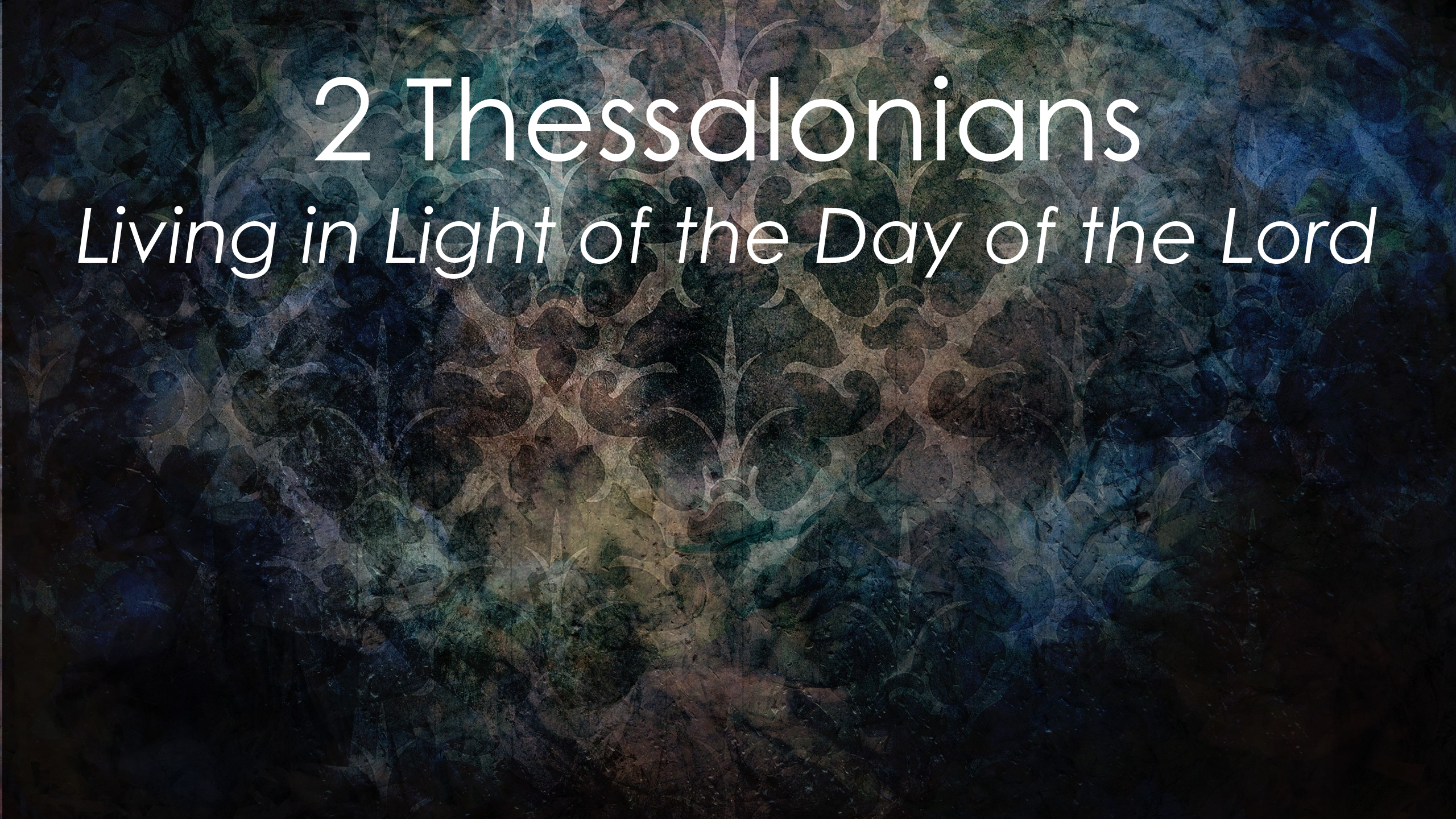 The Final Words of Paul to the Thessalonians
2 Thessalonians 3:16-18
(Part 2)
July 10, 2022